আজকের পাঠে সবাইকে স্বাগতম
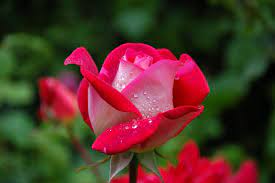 পরিচিতি
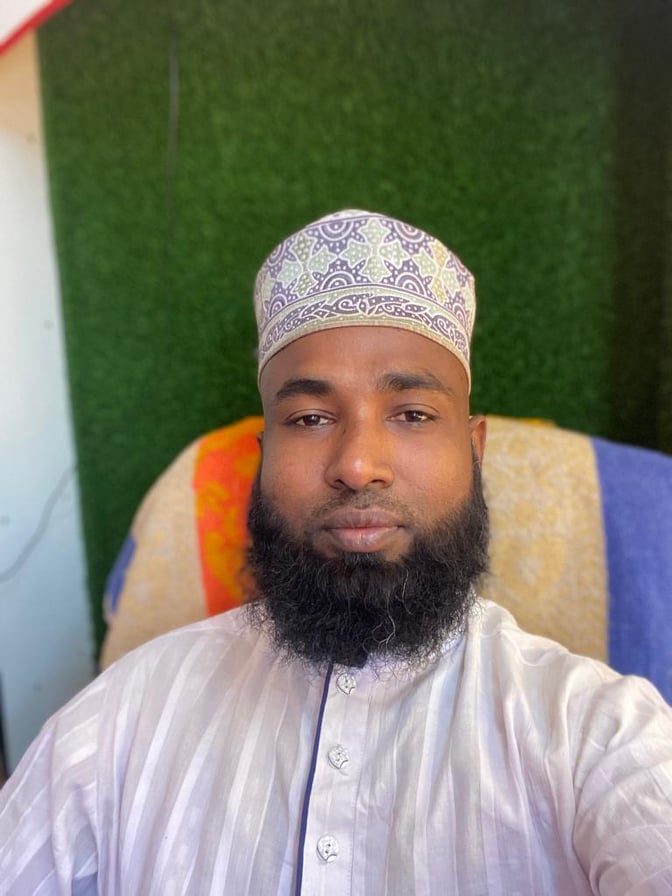 মোঃ তোফাজ্জুল হক আনসারী
সহকারী মৌলভী 
হাফিজপুর মহিলা দাখিল মাদ্রাসা। 
মোবাইল	: ০১৭১৪৭৫৩১৩৫
পাঠ পরিচিতি
শ্রেণিঃ 8ম শ্রেণি 
 বিষয়ঃ আকাইদ ওয়াল ফিকাহ 
 অধ্যায়ঃ তৃতীয়
 পাঠঃ ১ম
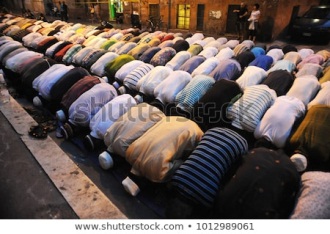 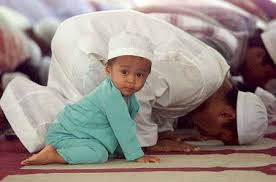 সালাত
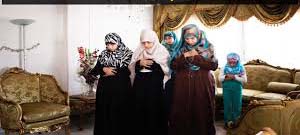 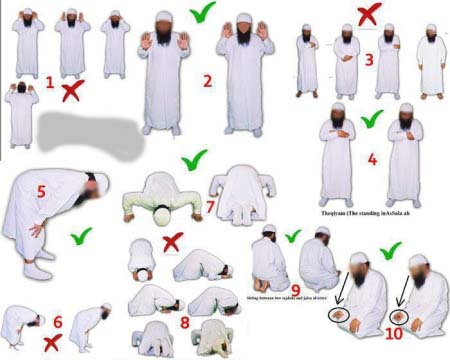 শিখন ফল
১.সালাতের শাব্দিক অর্থ বলতে পারবে।
২.সালাত আদায়ের সঠিক নিয়ম বলতে পারবে।
৩.সালাতের ধর্মীয় ও সামাজিক গুরুত্ব বিশ্লেষন করতে পারবে।
এসো নামাজের অর্থ জানি
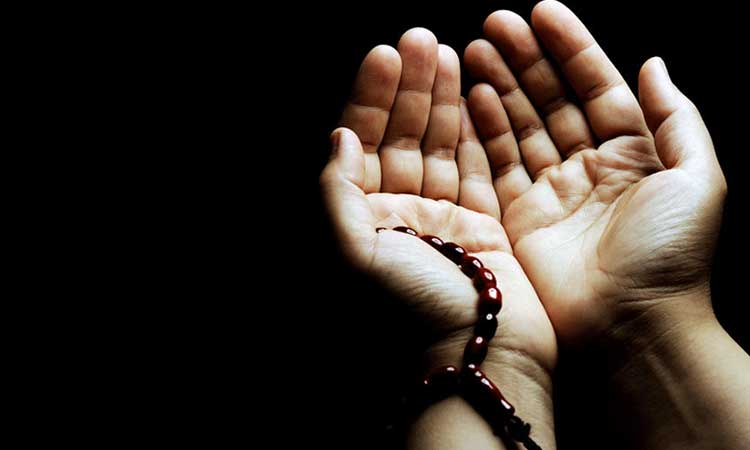 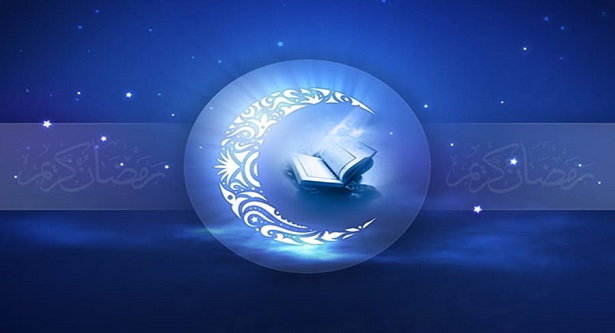 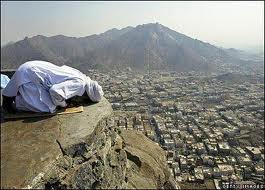 সালাত আরবি শব্দ,এর ফার্সি প্রতিশব্দ হলো নামায।
সালাত অর্থ দোয়া, ক্ষমা প্রার্থনা করা ও রহমত কামনাকরা।
নামাজের গুরুত্ব
ইসলামের পাঁচটি রুকনের মধ্যে সালাত ২য়। কেননা কেয়ামতের দিন প্রথমেই বান্দার কাছ থেকে নামাযের হিসাব নেয়া হবে। (তিরমিযি শরিফ)
মহান আল্লাহ বলেনঃ
নিশ্চয়ই নামাজ মানুষকে অশ্লীল ও ঘৃর্ণীত কাজ থেকে বিরত রাখে। সূরা:   আনকাবূত, আয়াত-৪৫
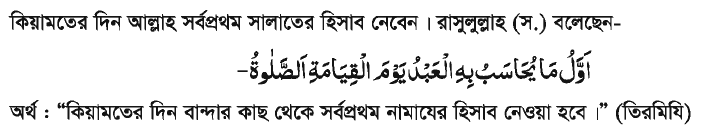 মুল্যায়ন
নামাজের মাধ্যমে কি অর্জন করা যায় তা তোমরা নিজ নিজ খাতায় লিখ?
দলগত কাজ
দল -ক
সালাত ইসলামের দ্বিতীয় রুকন হওয়ার কারণ ব্যাখ্যা কর।
দল -খ
সালতের সামাজিক গুরুত্ব বর্ণনা কর।
বাড়ির কাজ
সালাতের ধর্মীয় ও সামাজিক গুরুত্ব বিশ্লেষন কর?
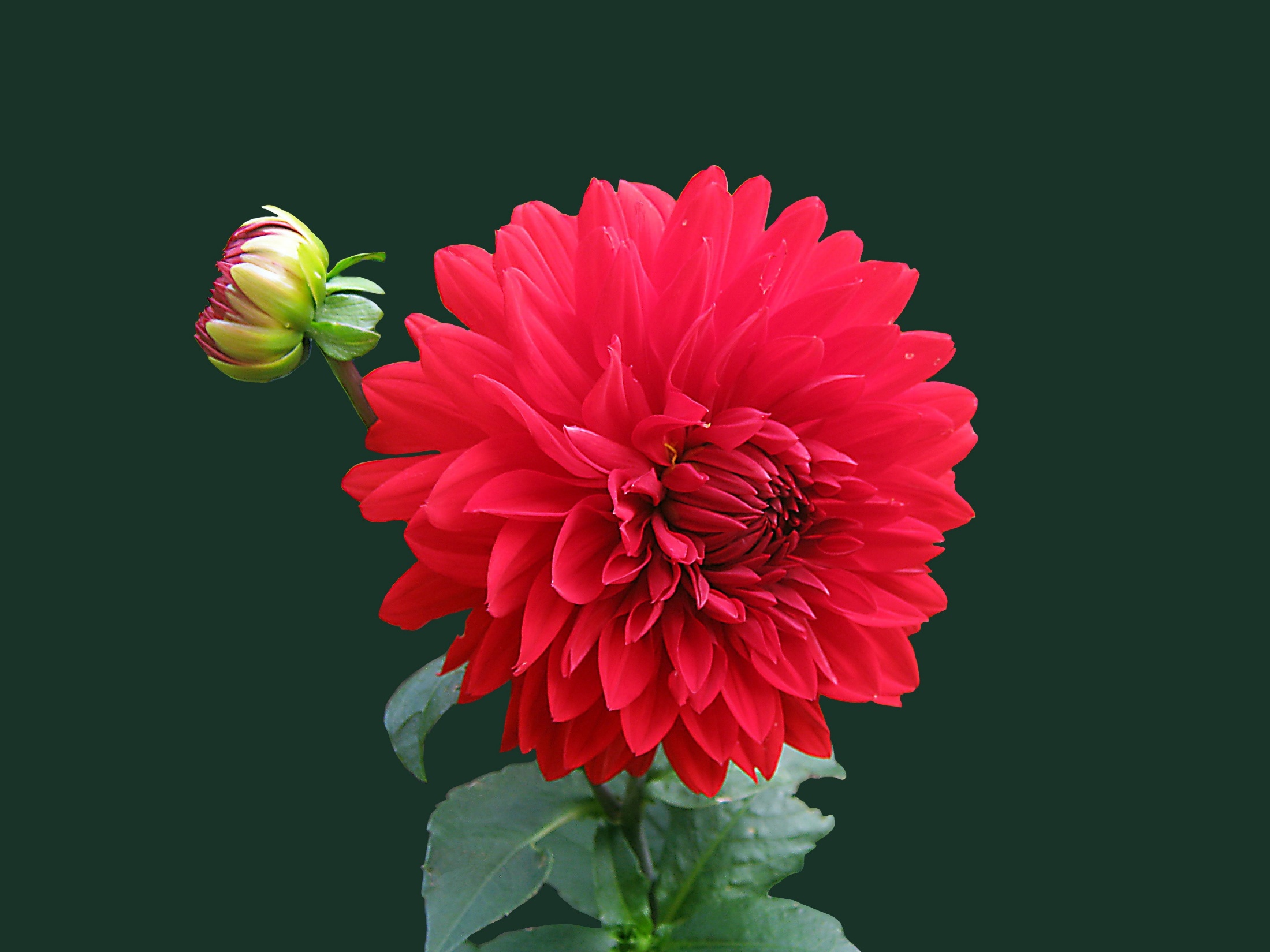 আল্লাহ হাফেজ
খোদা হাফেজ